Decreasing operational costs by enhancing regional and local capabilities: a new paradigm for long term global network operations

Rob Mellors, Carl Ebeling, Pete Davis, Jon Berger, Dan Auerbach, Scott Bargabus, Jim Conley, Don Elliott, William Hatfield, Erik Klimczak, Chris Sites, Sonya Wilson, and Heinz Wuhrmann 













rmellors@ucsd.edu
Institute of Geophysics and Planetary Physics
Scripps Institution of Oceanography
University of California, San Diego
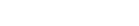 Benefits

Decreases travel costs (and CO2 footprint)
Builds local capacity and knowledge
Quicker response means reduced data loss
Maintenance and operation of global seismic networks is costly.

Travel restrictions imposed by COVID illustrated a new mode of operation and maintenance which increases the roles of the local operators.
Objective: Decrease maintenance and operation costs of a global seismic network


Solution: Increase reliance on local operators to maintain stations.
Increased reliance on local operators provides significant benefits.
Please do not use this space, a QR code will be automatically overlayed
P4.4-477
Introduction
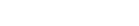 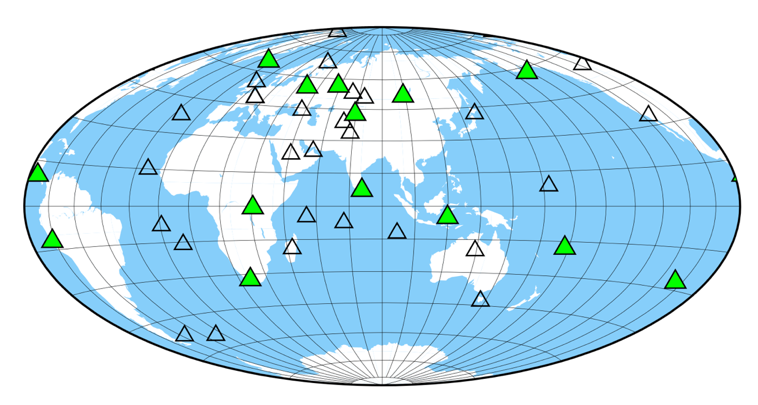 Problem: 
Maintenance and operation of global seismic networks is costly.

Costs:
Staff
Equipment
Travel
Shipping
Telecommunications

Travel restrictions imposed by COVID forced increased reliance on local operators to diagnose, repair, and upgrade stations in collaboration with field engineers in San Diego.

This turned out to have significant benefits.
IDA station
IDA network
41 open broad-band stations
Objectives: Science and monitoring
Supports 14 IMS auxiliary stations
Separate data flow
Same power and sensors
Funded by U.S. NSF, U.S. Geological Survey, and University of California, San Diego
Based in San Diego, California, USA
IDA/IMS auxiliary station
Please do not use this space, a QR code will be automatically overlayed
P4.4-477
Objectives
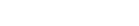 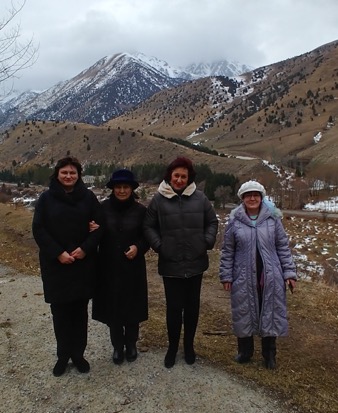 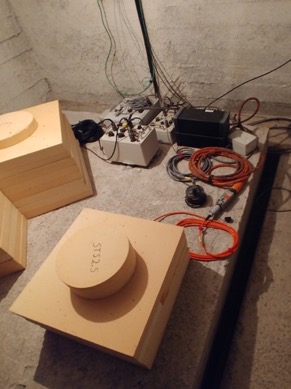 AAK/AS030
Objective: Decrease maintenance and operation costs 
of a global seismic network

Example: Travel of field engineers to diagnose, repair and 
update
Travel costs (e.g., airfare, lodging)
Time spent traveling (multiple days or more 
to some locations)
Delay in fixing problems

Solution: Increase reliance on local operators to maintain stations
Diagnosing problems (with guidance)
Installing spares
Replacing vault sensors
Electronics upgrades (e.g., firmware)
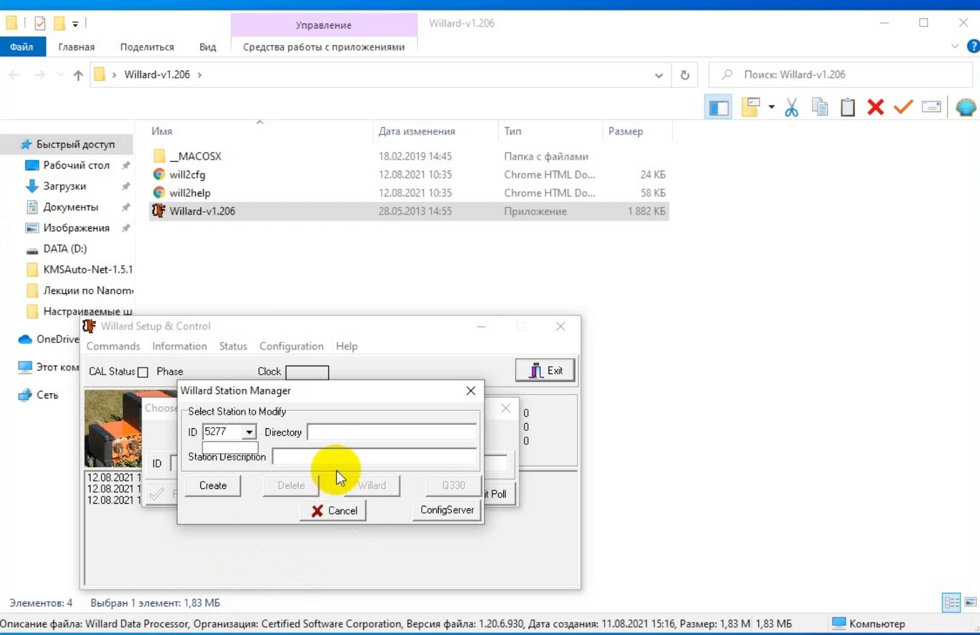 Please do not use this space, a QR code will be automatically overlayed
New STS2.5 installation and firmware upgrades performed by AAK station operators.
P4.4-477
Methods - Benefits
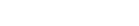 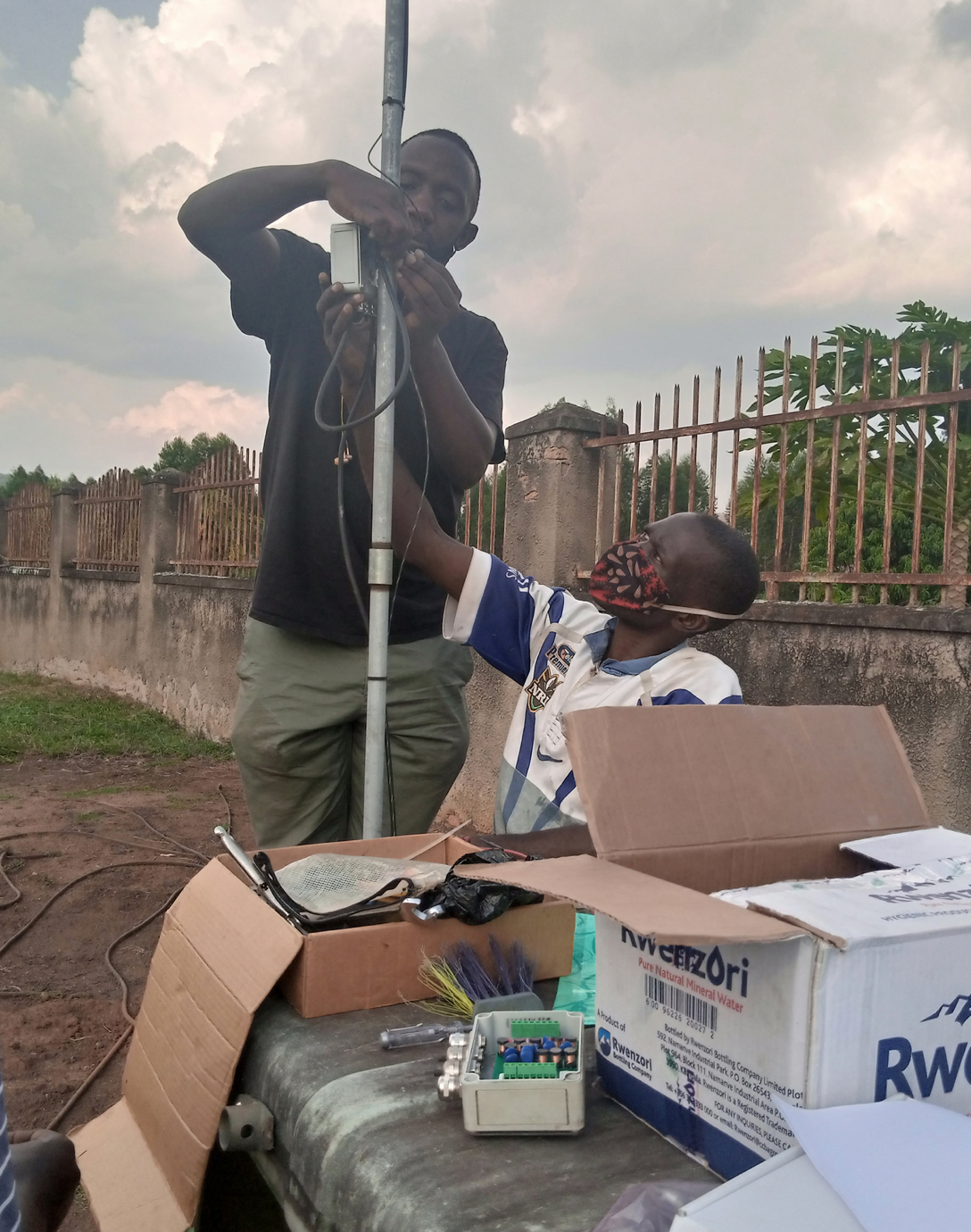 MBAR/AS103
Benefits:
Decreased travel costs (and CO2 footprint)
Builds local capacity and knowledge
Quicker response => reduced data loss

Communication:
Off-site: email (documents, photos)
On-site: cell phone apps are very useful if coverage exists (WhatsApp, Telegram, Viber, Skype)
Send video of diagnostics (LED’s, voltage) 
Photos and videos of completed work
Overall:
Improved capabilities at local level
Lower overall costs
Consistent data return
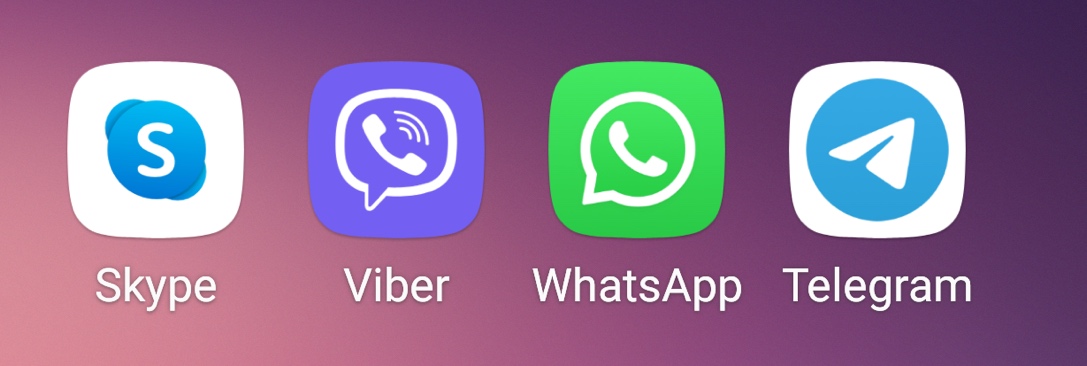 Please do not use this space, a QR code will be automatically overlayed
P4.4-477
Methods - Needs
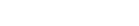 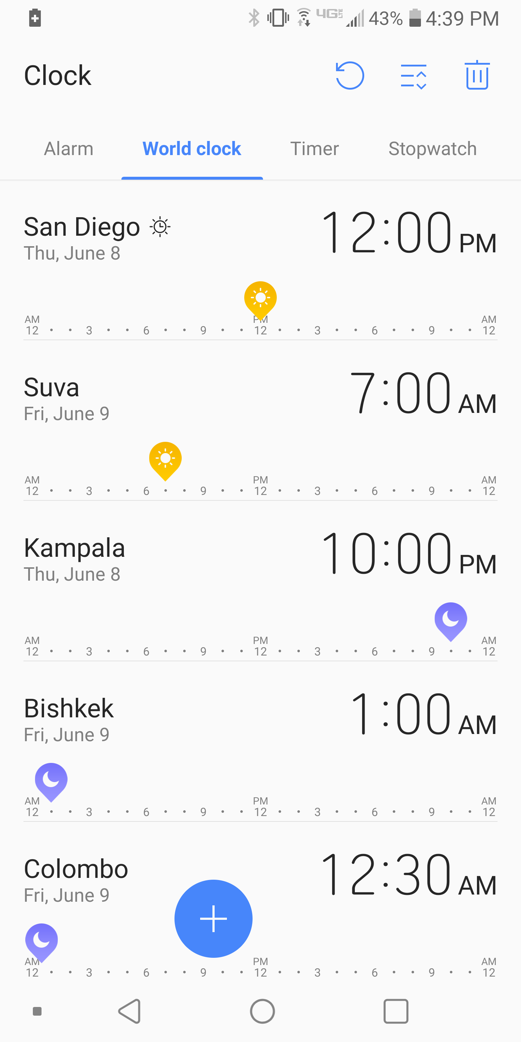 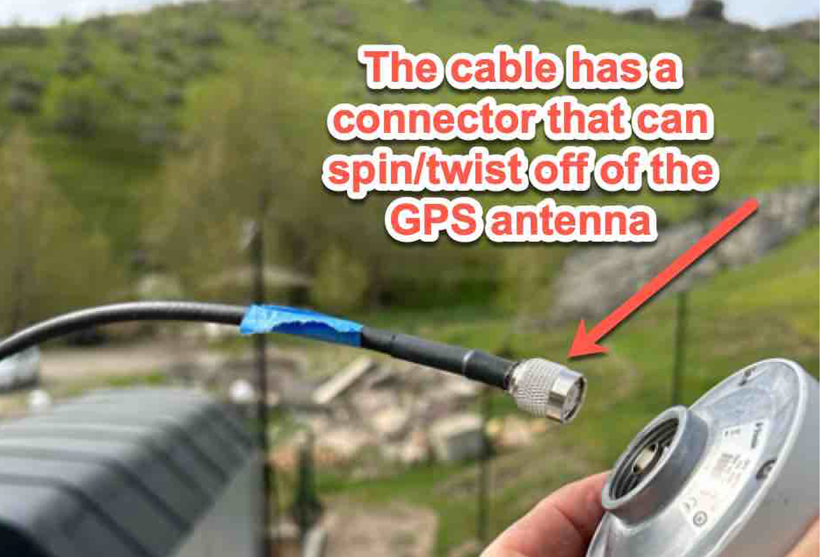 Needs:
Good relationships between field engineers and station operators
Improved remote training and documentation
Available spare equipment on site
As much remote diagnostics as possible
Quality check of completed work
Willingness of funding agencies to support international staff

Challenges:
California-based engineers are in significantly different time zones (lots of late-night phone calls)
Language and communication
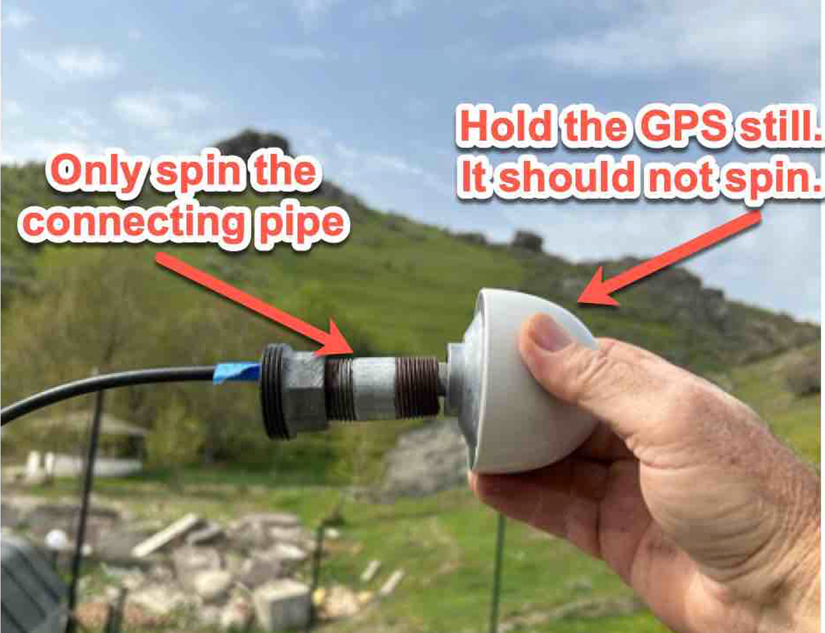 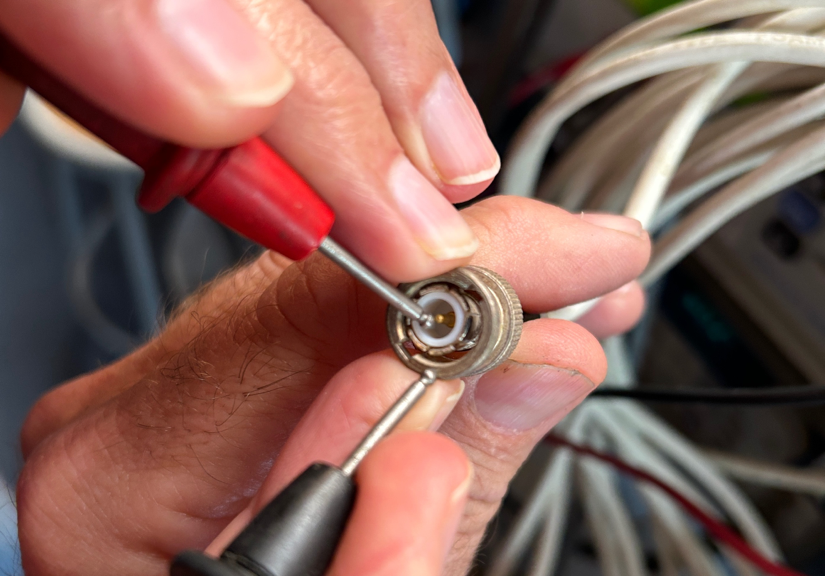 Example of detailed GPS antenna replacement procedure
Please do not use this space, a QR code will be automatically overlayed
P4.4-477
Conclusion
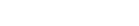 Increase reliance on station operators and local contacts.

Benefits:
Decrease travel costs (and CO2 footprint)
Builds local capacity and knowledge
Quicker response = reduced data loss

Needs:
Improved remote training and documentation 
More spare equipment on site 
Good working relationship between field engineers and station operators
A sincere thank you to all our host organizations!
Please do not use this space, a QR code will be automatically overlayed
P4.4-477